Презентация«С какого дерева лист»
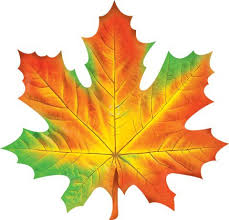 Уральский лес красив в любое время года
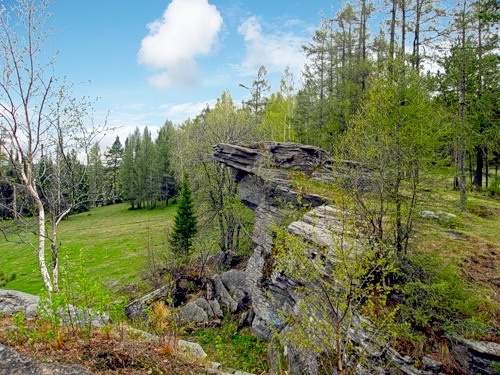 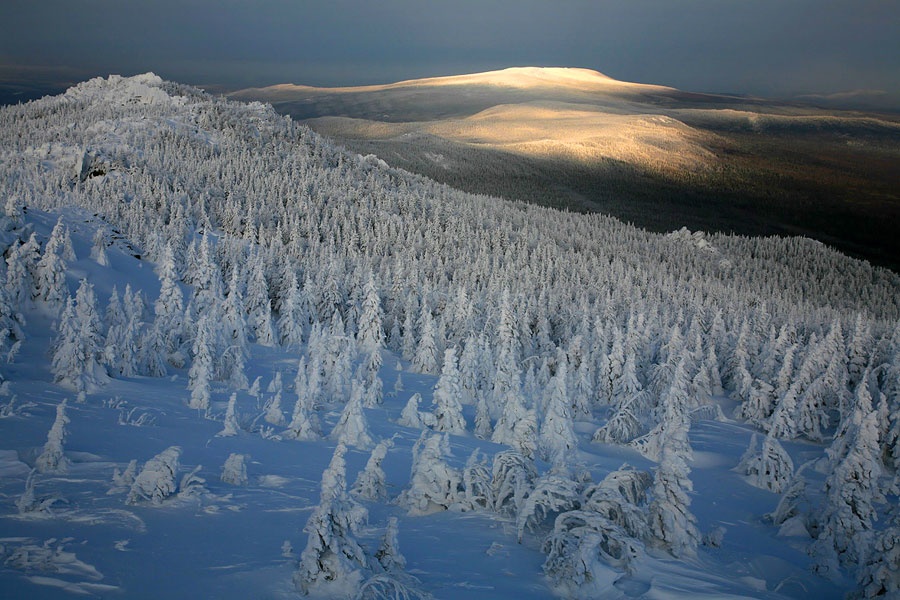 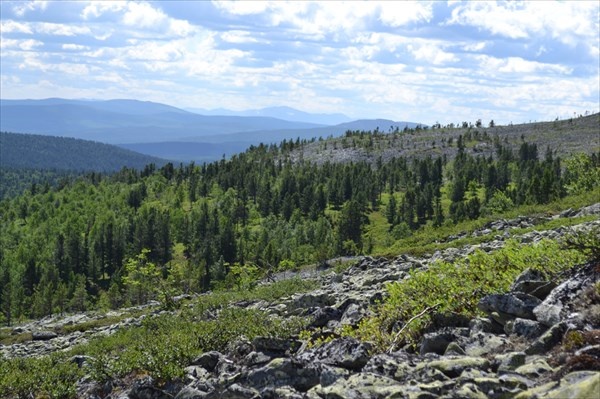 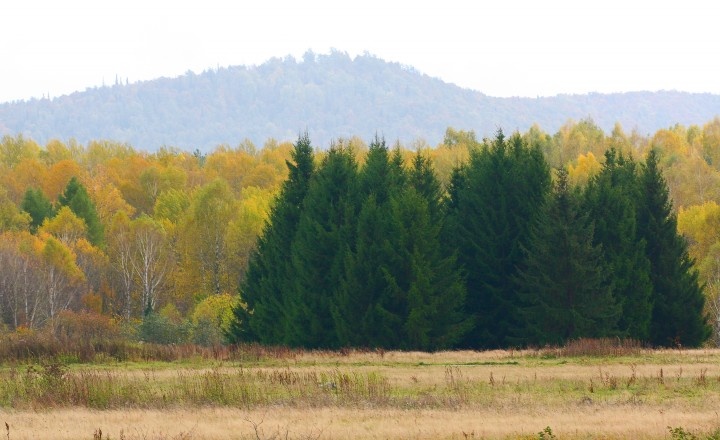 А знаешь ли ты, какие деревья растут на Урале?
Каждый год на нем с охотой Вырастают вертолеты. 
Жаль, что каждый вертолет 
На всего один полет.
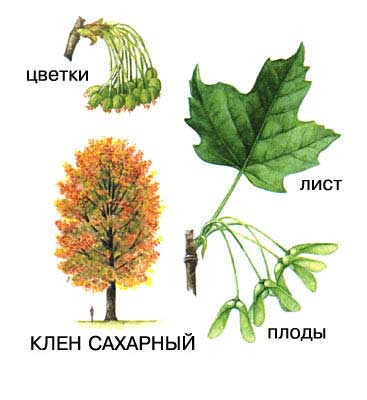 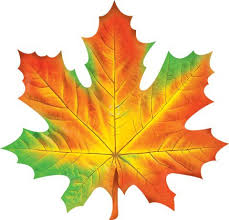 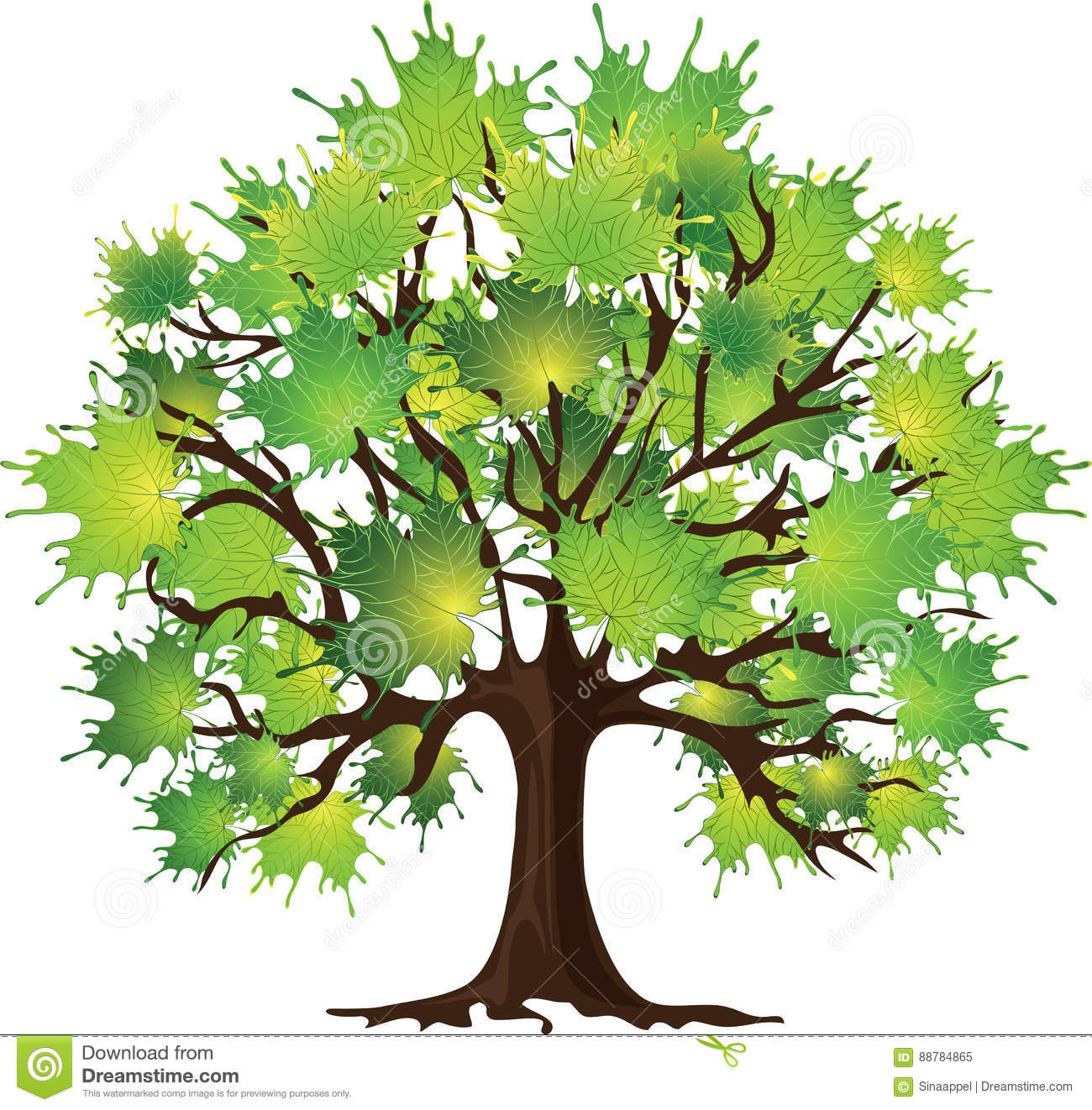 Клен
В лесу на полянеСтоит кудрявый ваня 
в зелёном кафтане;Богач не велик, 
а орешками наделит.
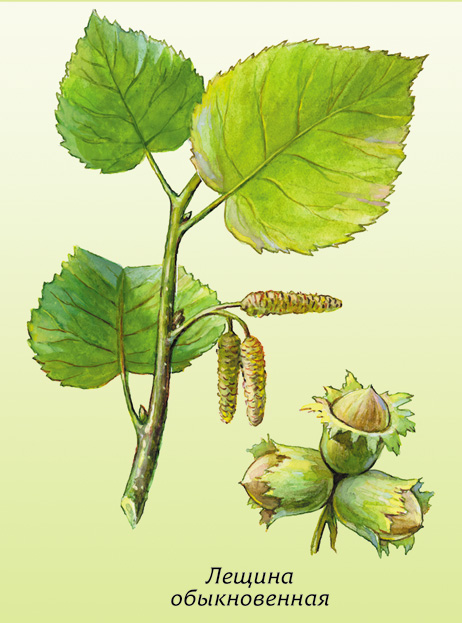 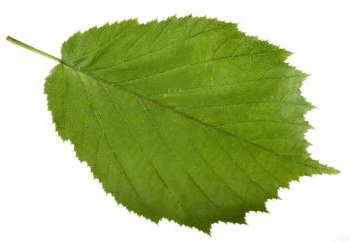 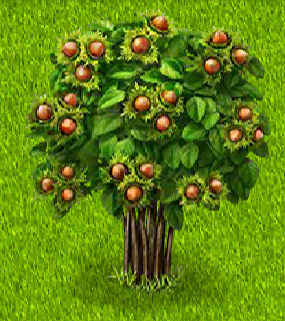 Орешник
Он — могучий! 
Крона — в тучах. 
В кроне желуди видны. 
И не зря к нему приходят Утром ранним кабаны.
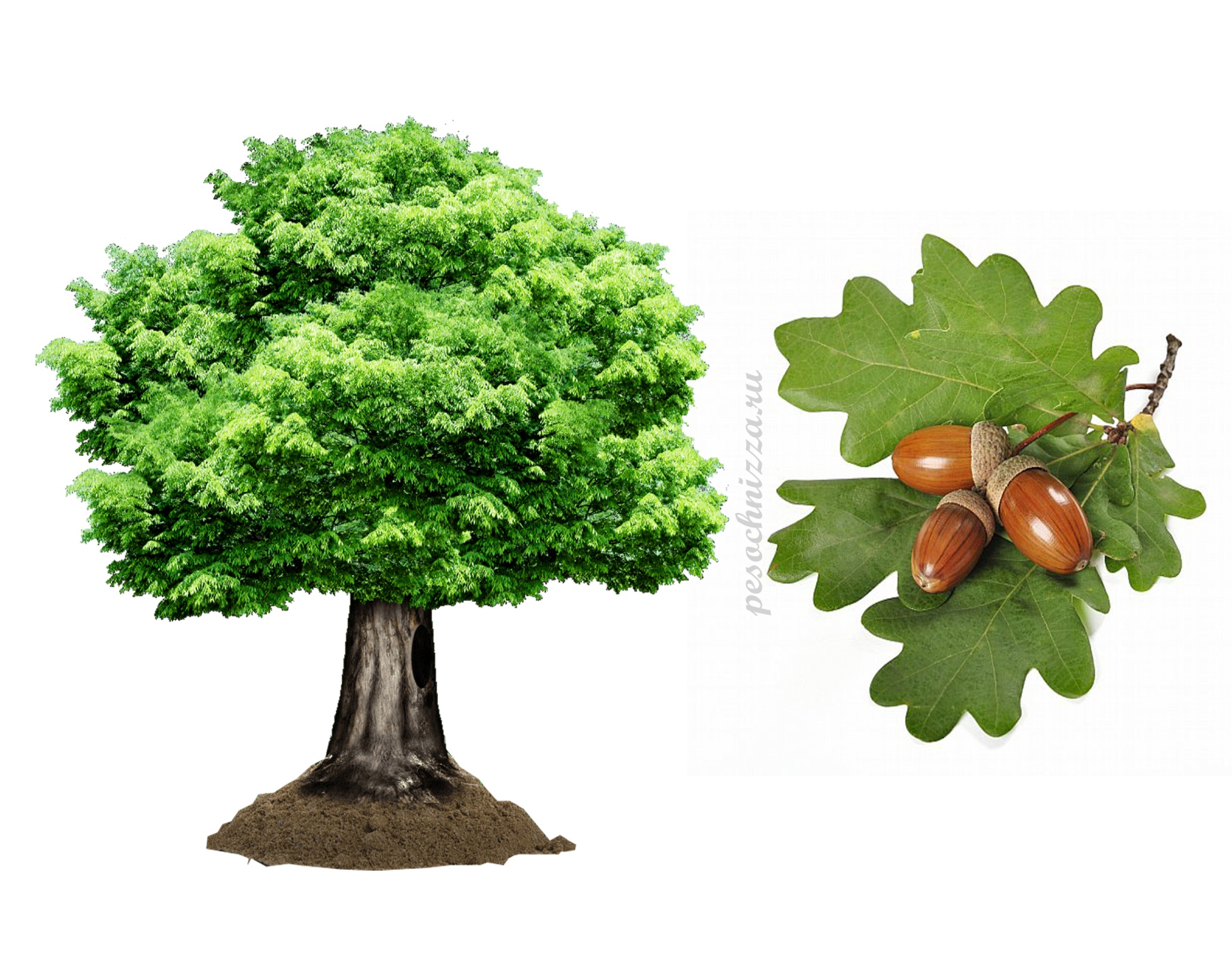 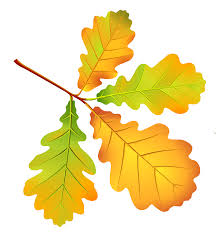 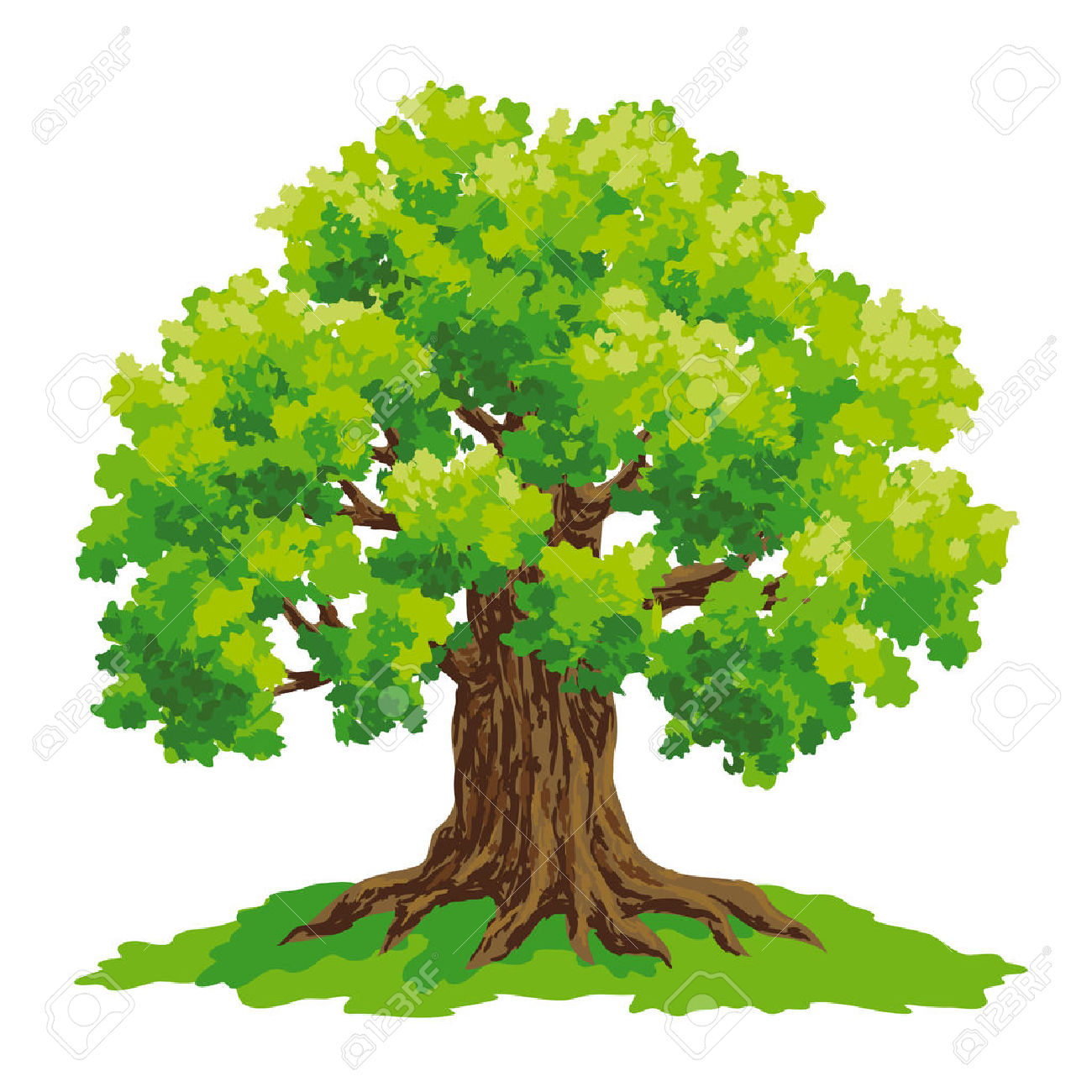 Дуб
Ствол белеет,шапочка зеленеет, стоит в белой одёжке,свесив серёжки.
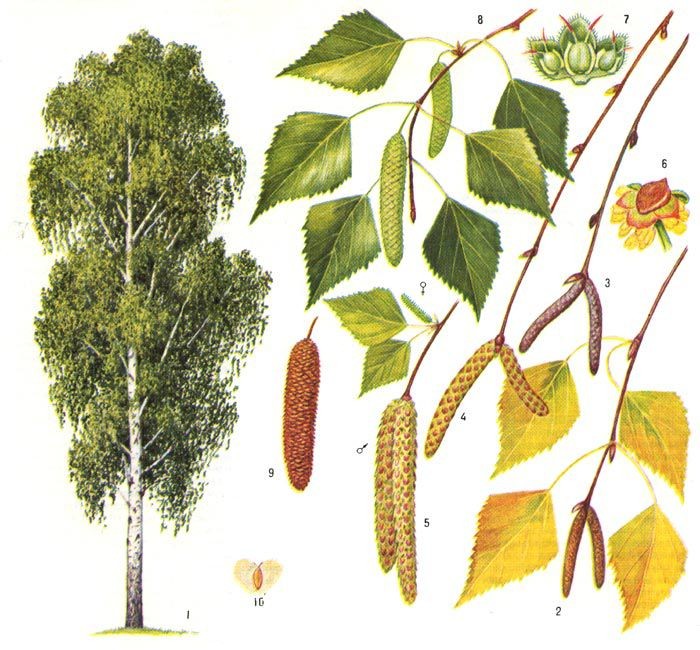 Береза
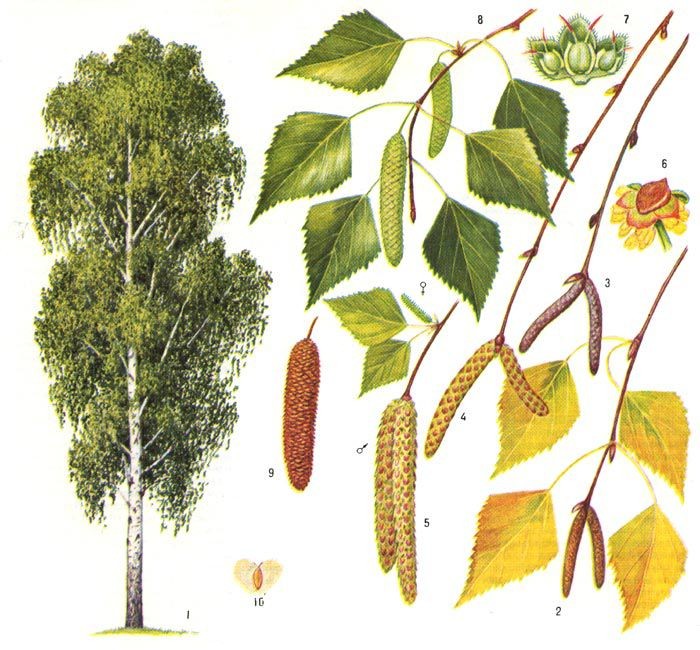 С моего цветка берётПчёлка самый вкусный мёд.А меня все обижают -Шкурку тонкую сдирают.
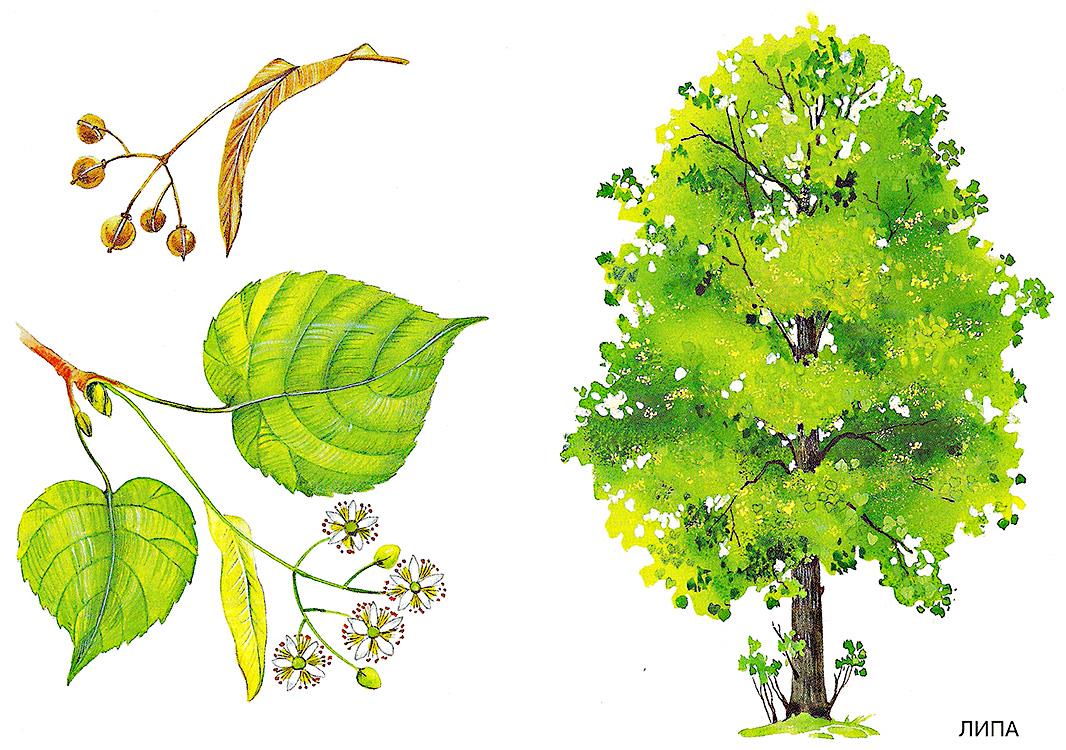 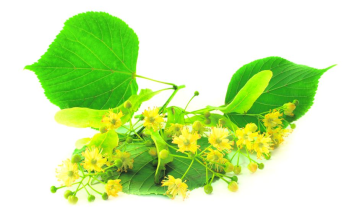 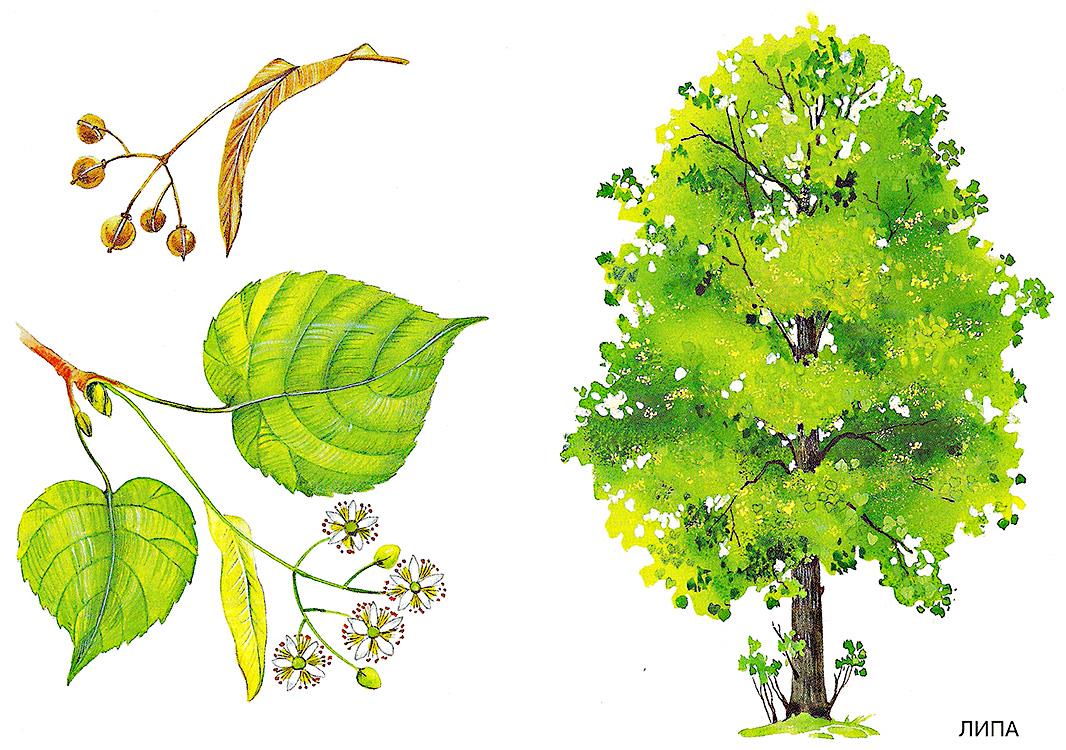 Липа
Колкую, зелёнуюсрубили топором,Колкая, зелёнаяК нам приходит в дом.
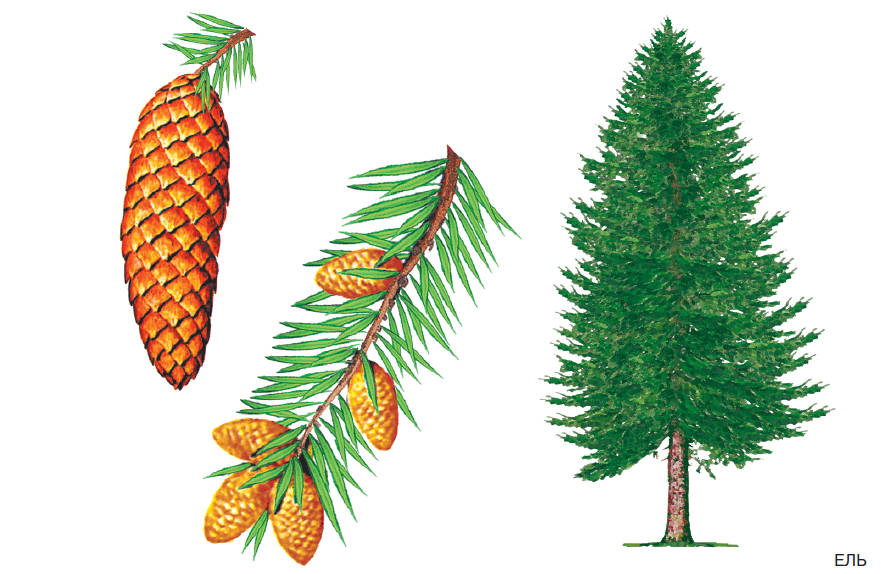 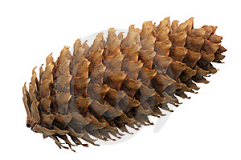 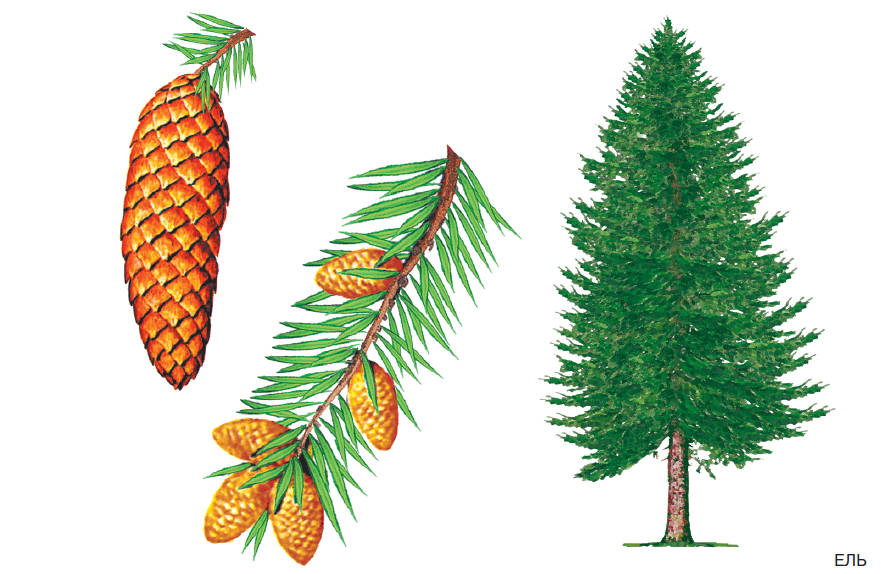 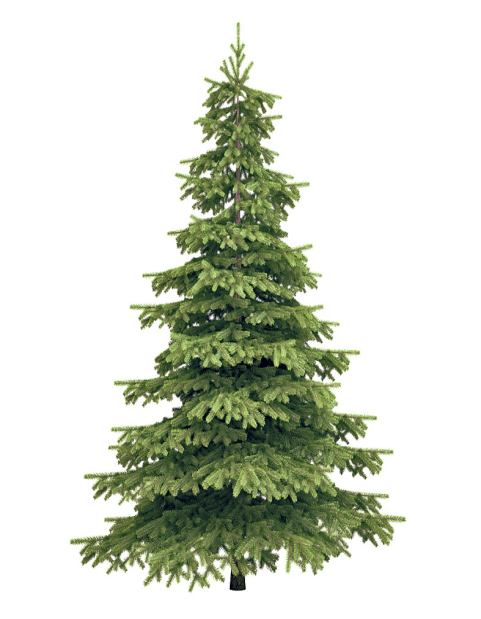 Ёлка
У меня длинней иголки, 
Чем у ёлки. 
Очень прямо я расту 
В высоту. 
Если я не на опушке, 
Ветви только на макушке.
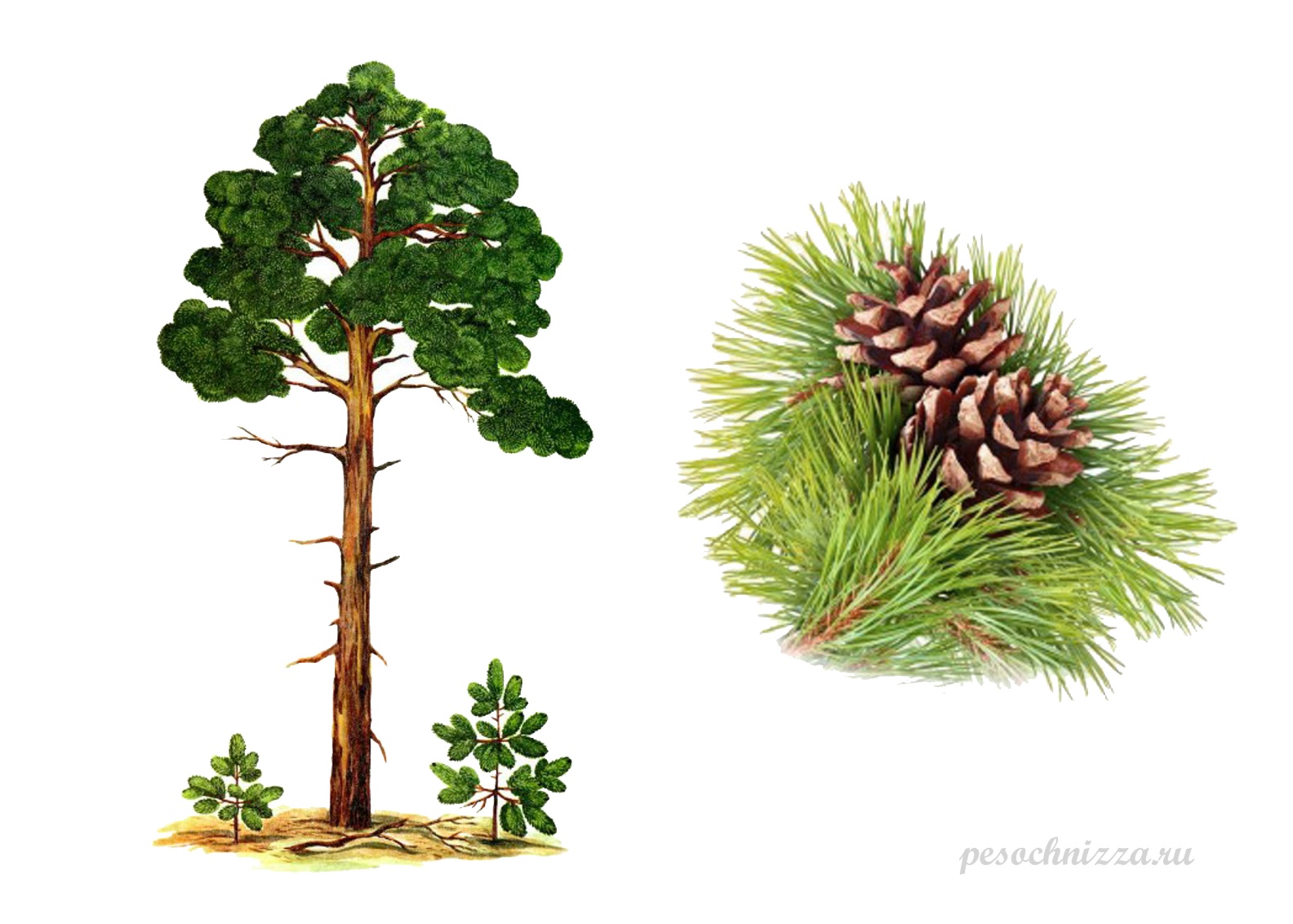 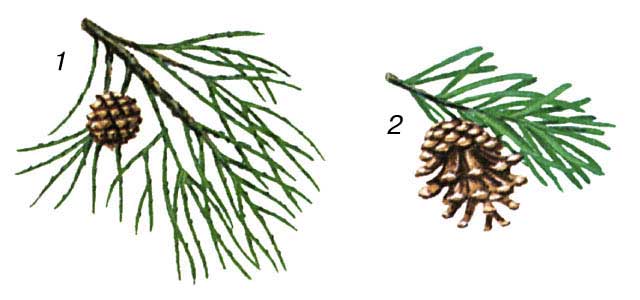 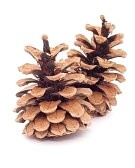 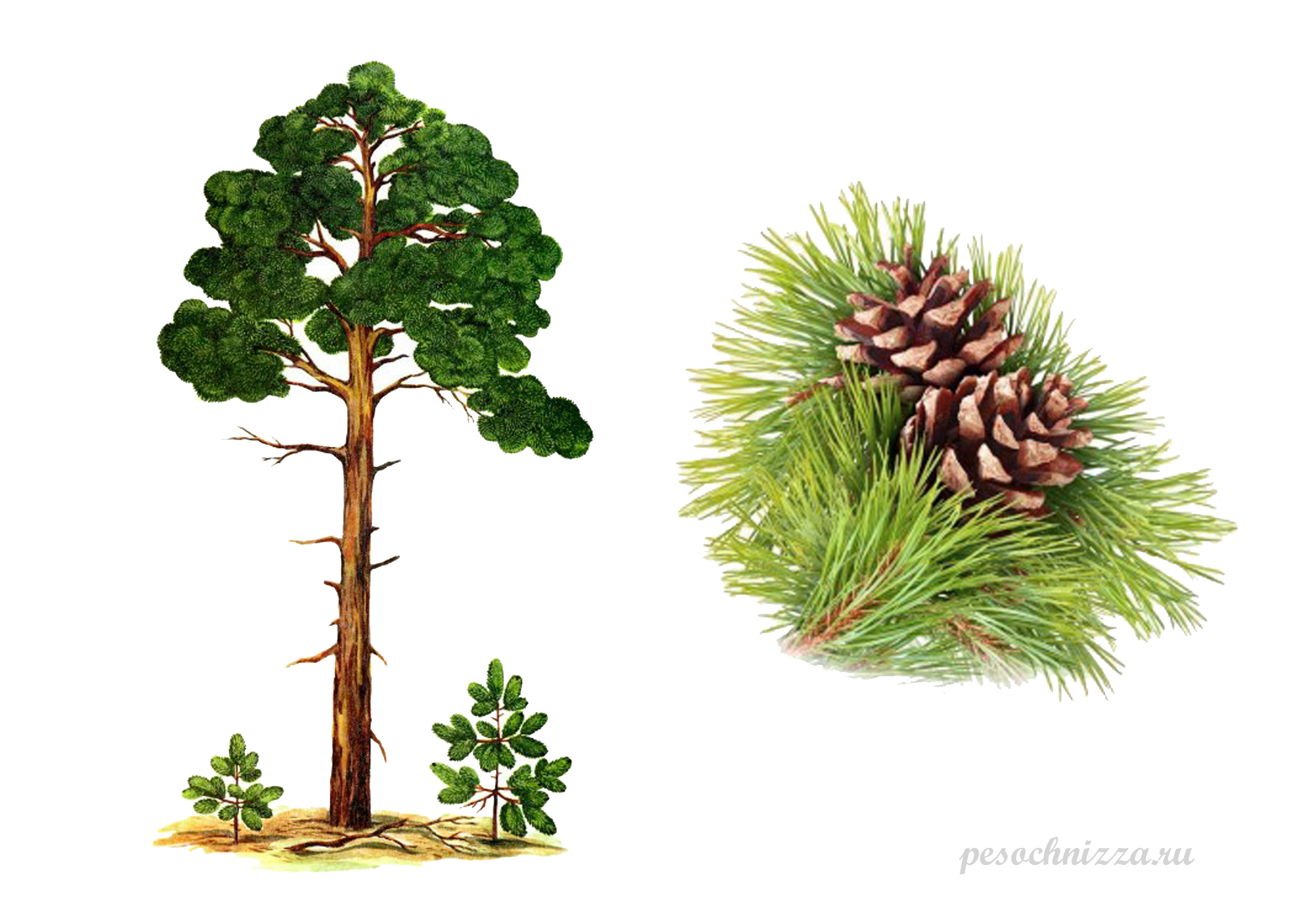 Сосна
Я не чудо-ёлочка,Хоть растут иголочки.Шишкоягоды на мне,Но не братик я сосне.Не деревья ельника,Кустик - ... .
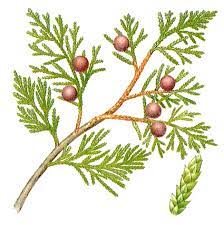 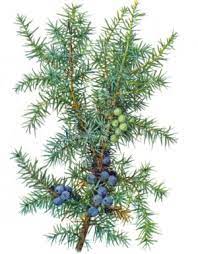 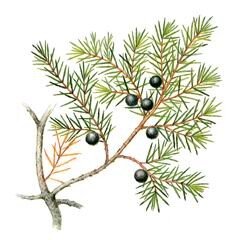 Можжевельник
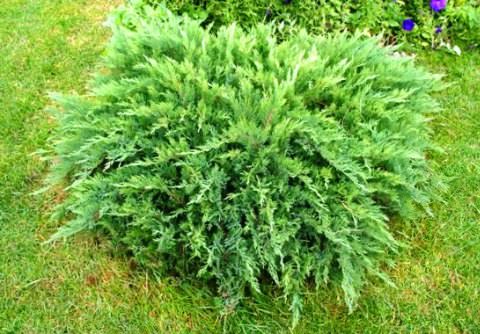 Хоть неплохо я одета,Бьет озноб меня всегда.И весной, и жарким летамВся дрожу, как в холода.
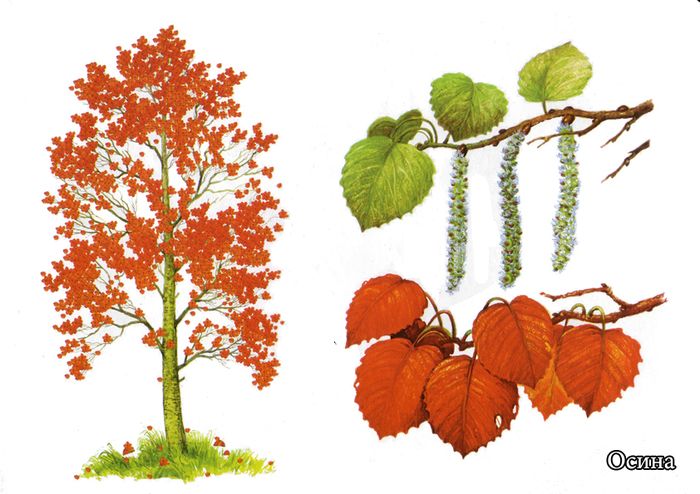 Осина
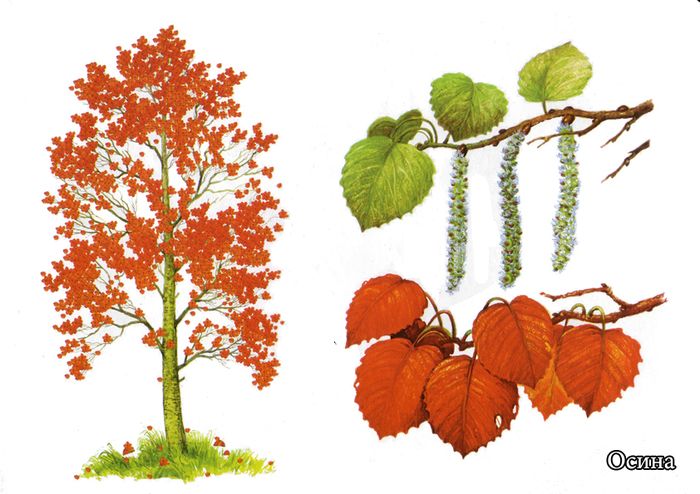 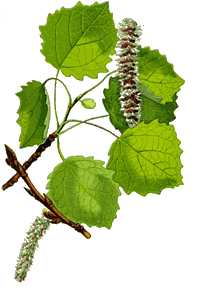 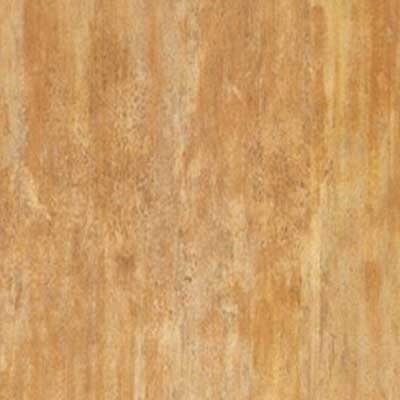 Лиственные деревья уральского леса.
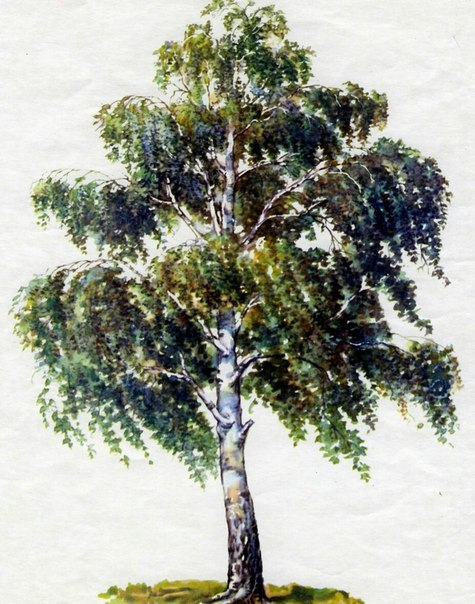 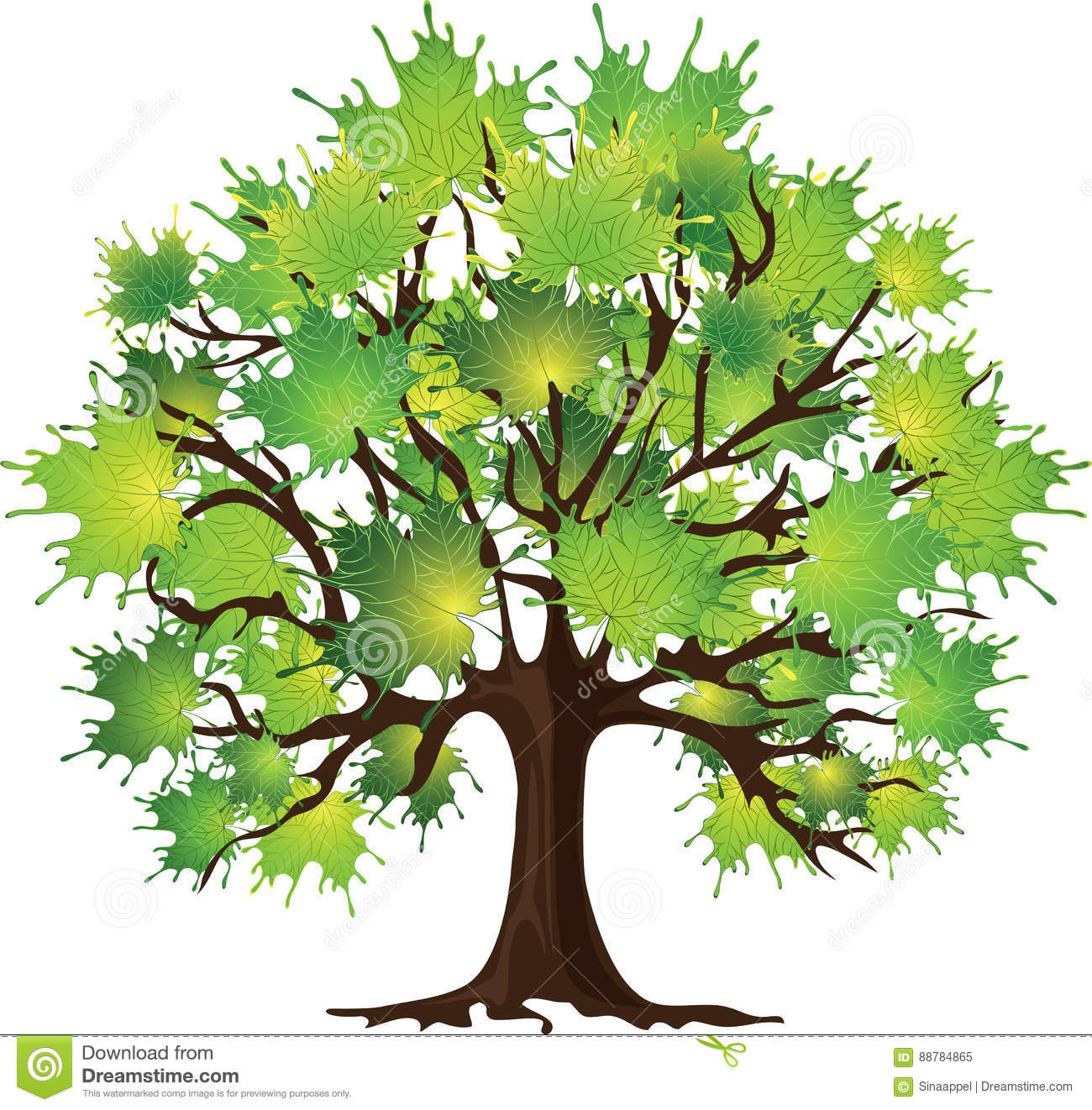 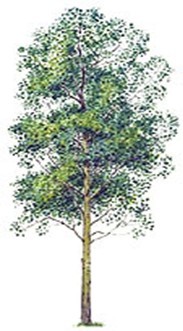 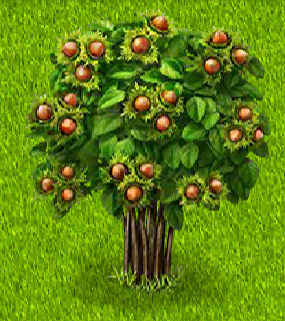 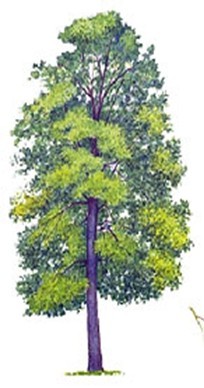 Берёза
Клен
Осина
Орешник
Липа
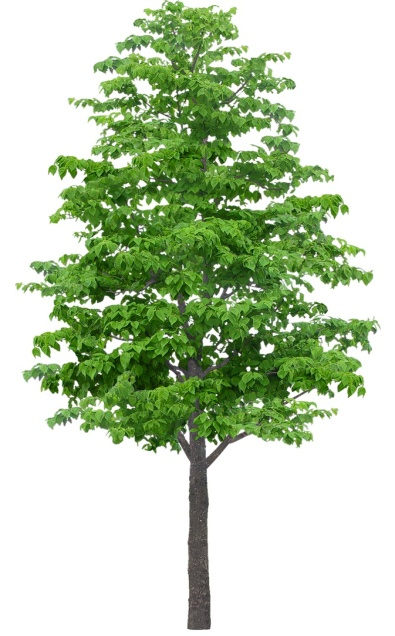 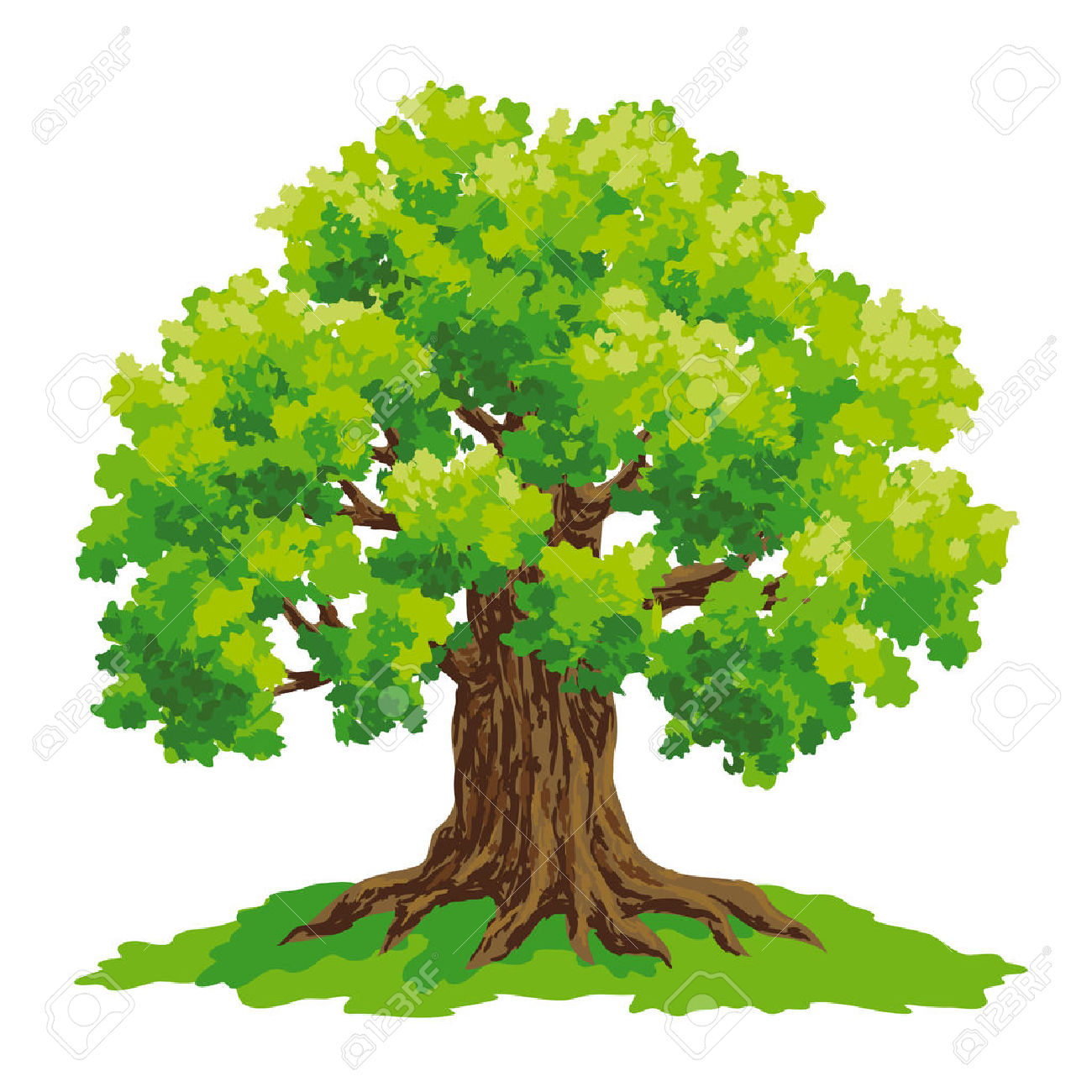 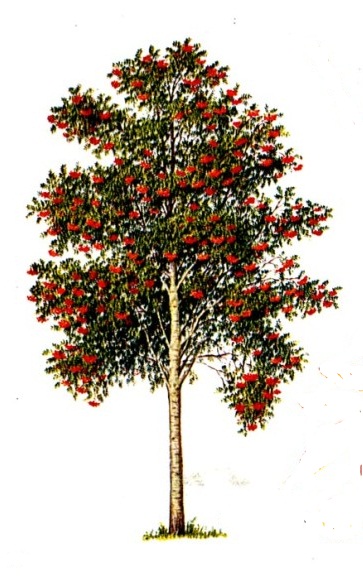 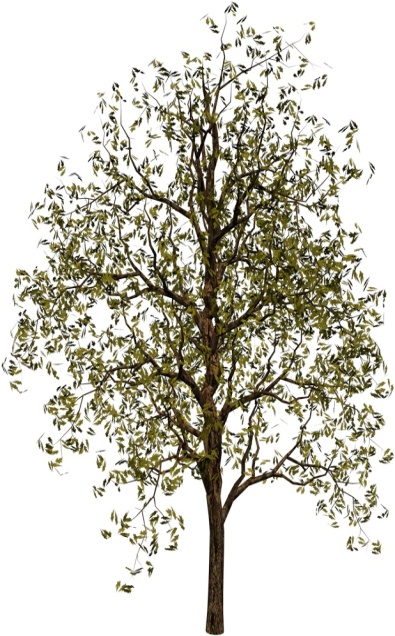 Ольха
Дуб
Рябина
Черёмуха
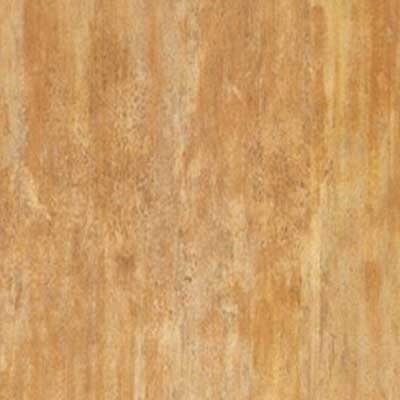 Хвойные деревья уральского леса
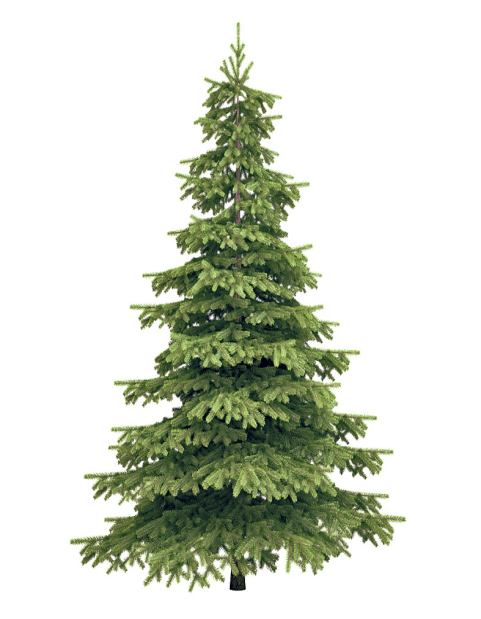 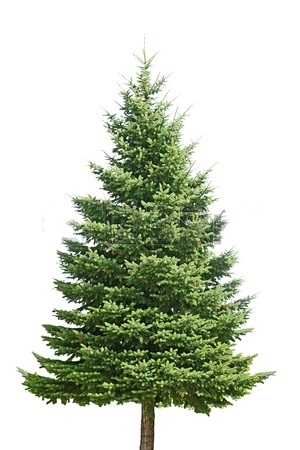 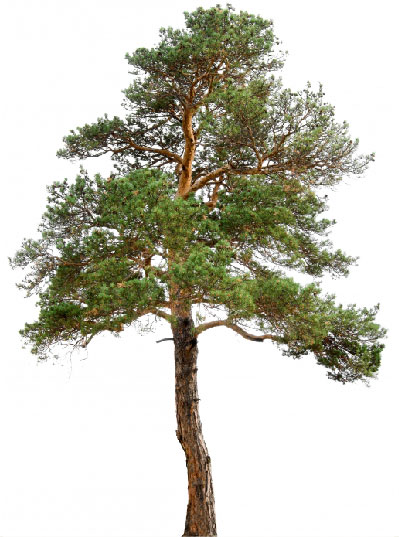 Ель
Пихта
Сосна
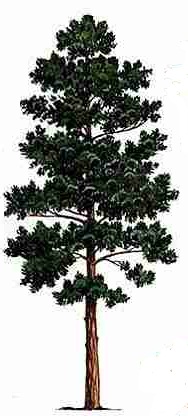 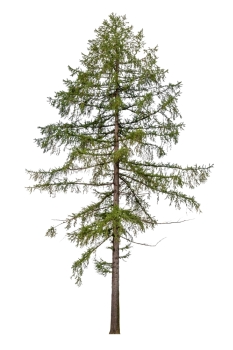 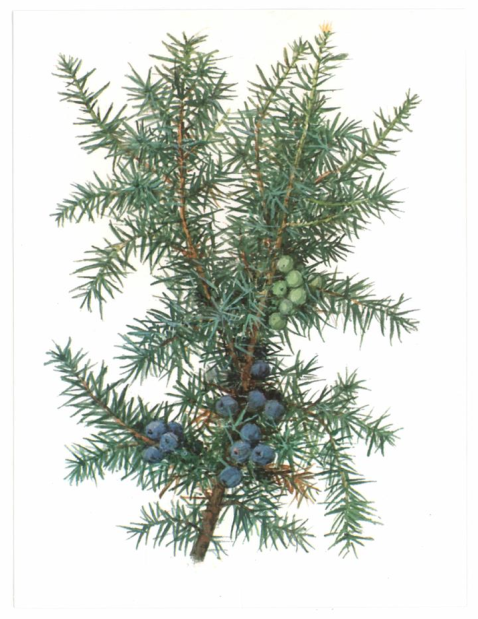 Кедр
Лиственница
Можжевельник
Крона, ветви, ствол, корни.
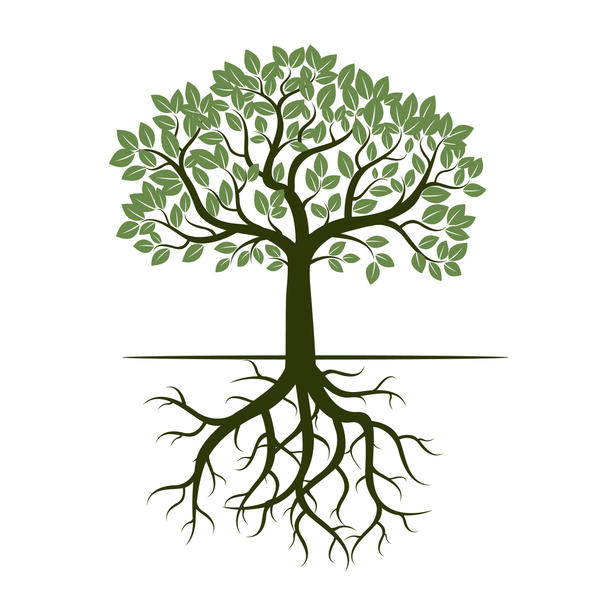 Разные виды кроны
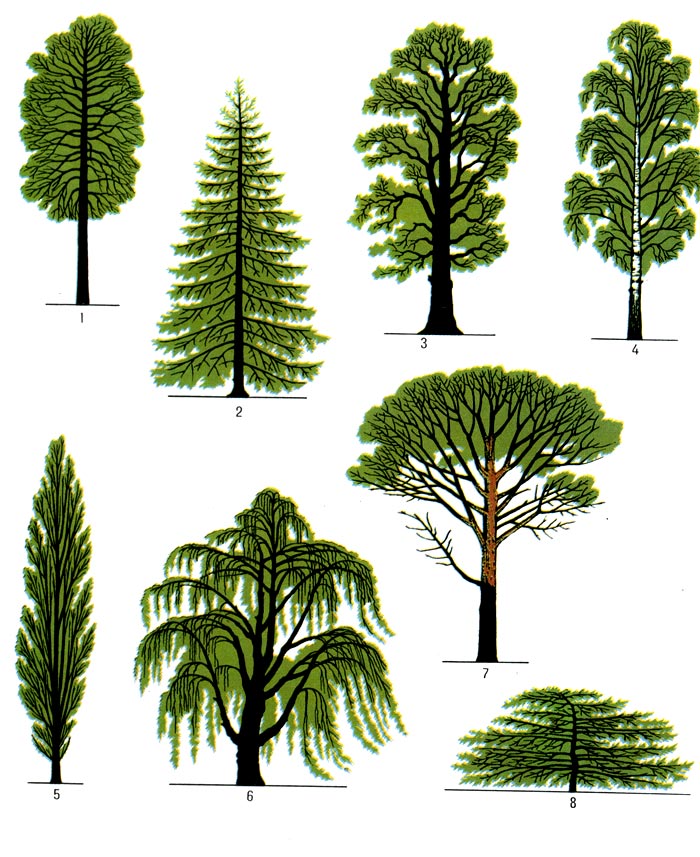 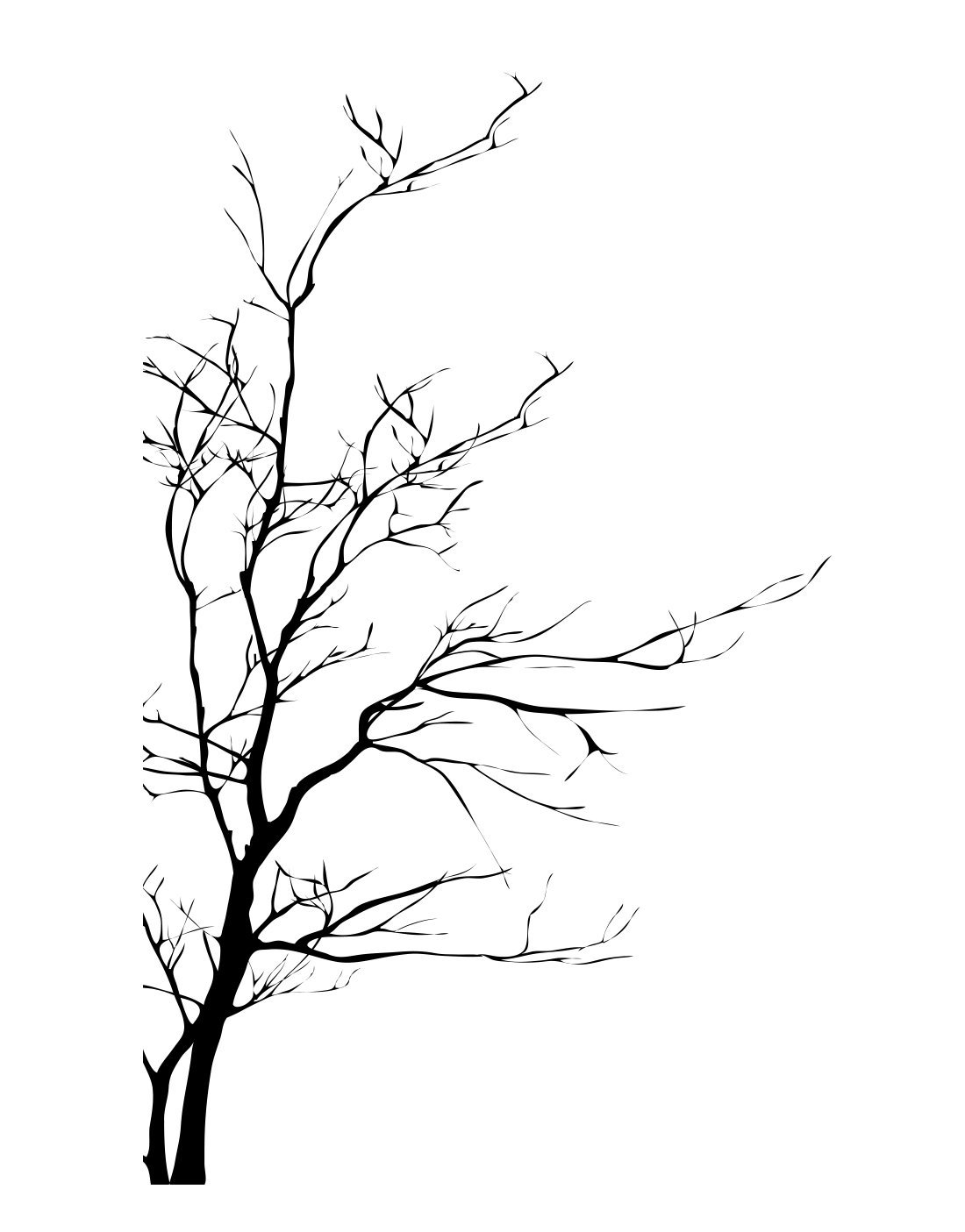 Ветви
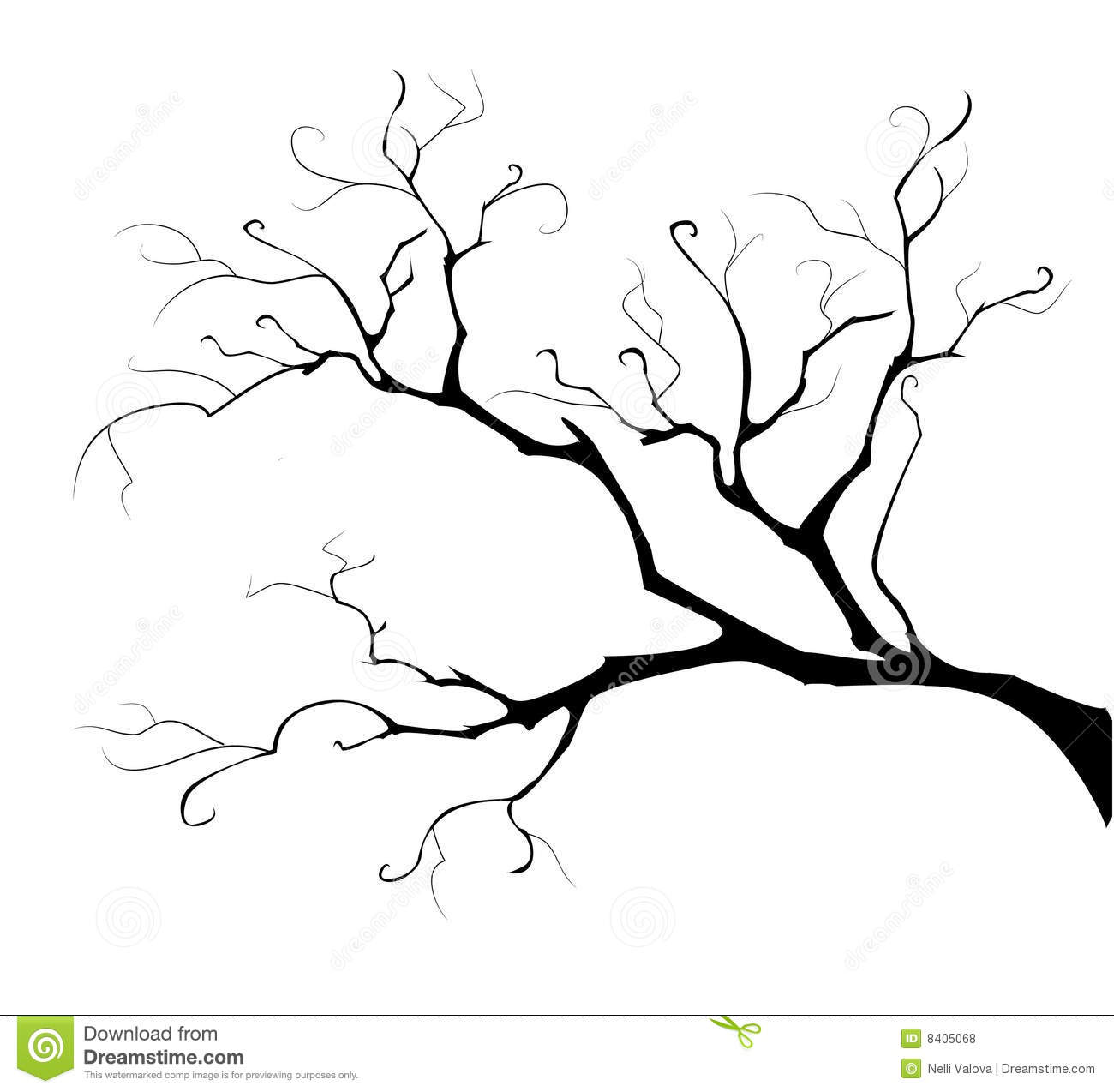 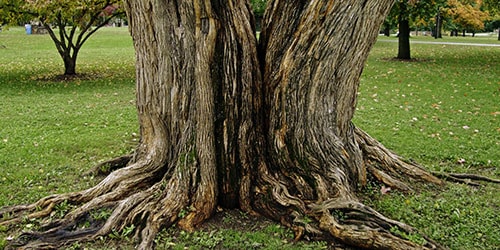 Ствол
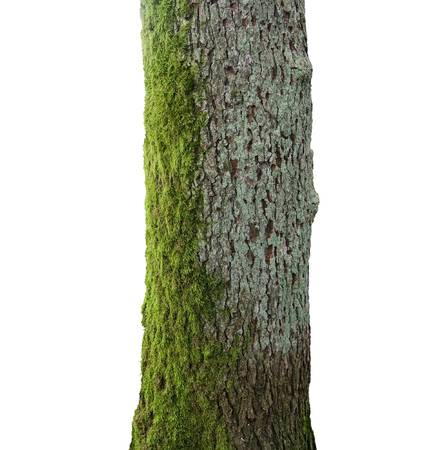 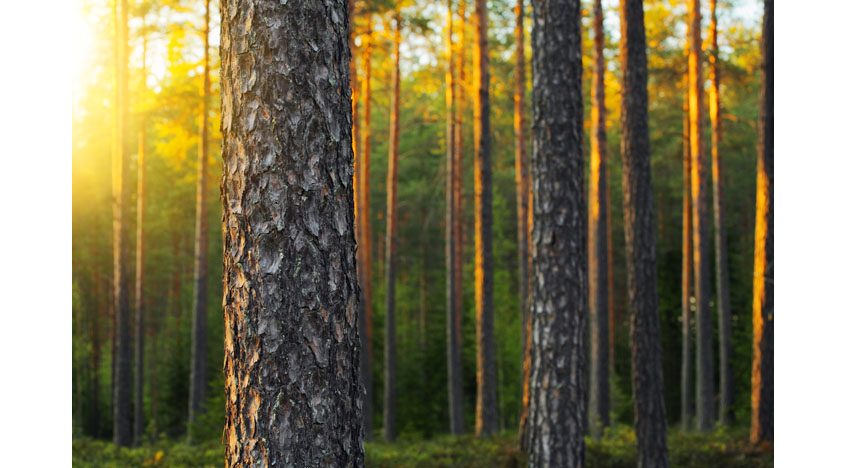 Корни
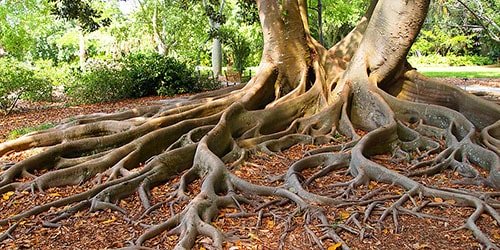 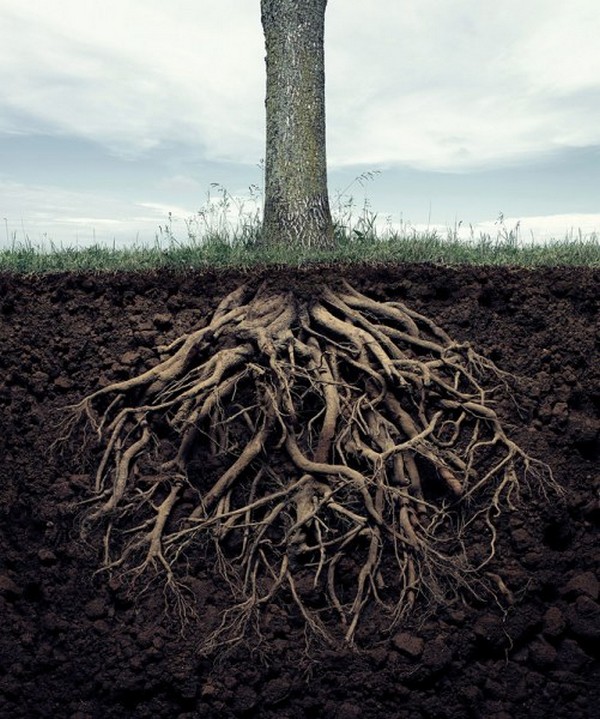 Спил дерева, кольца жизни
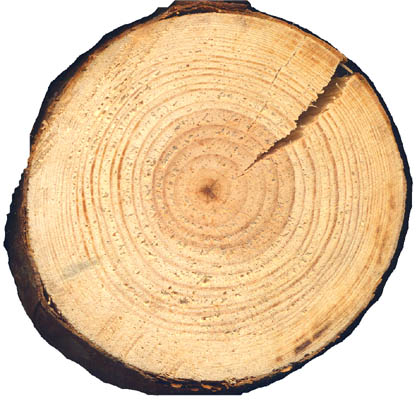 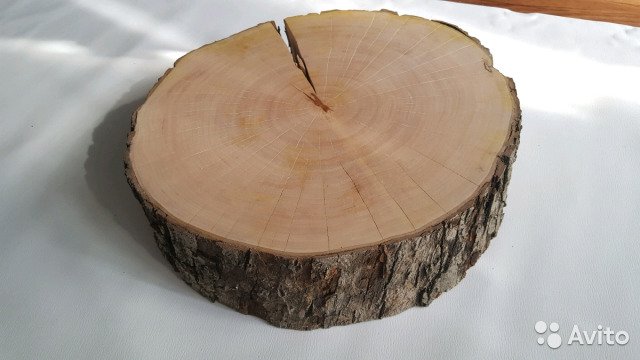 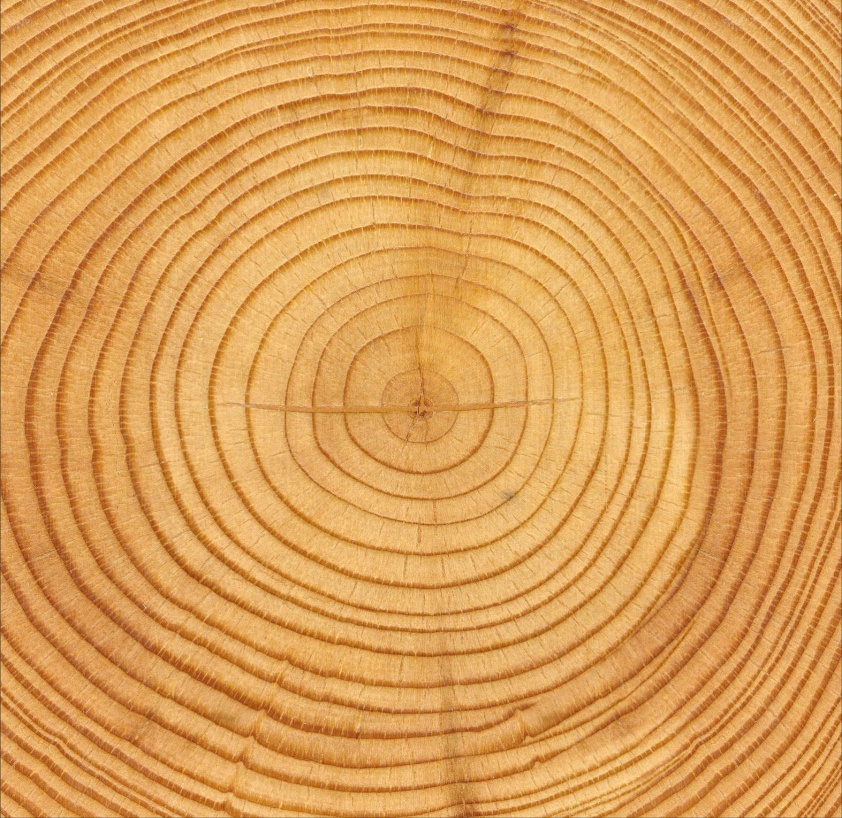